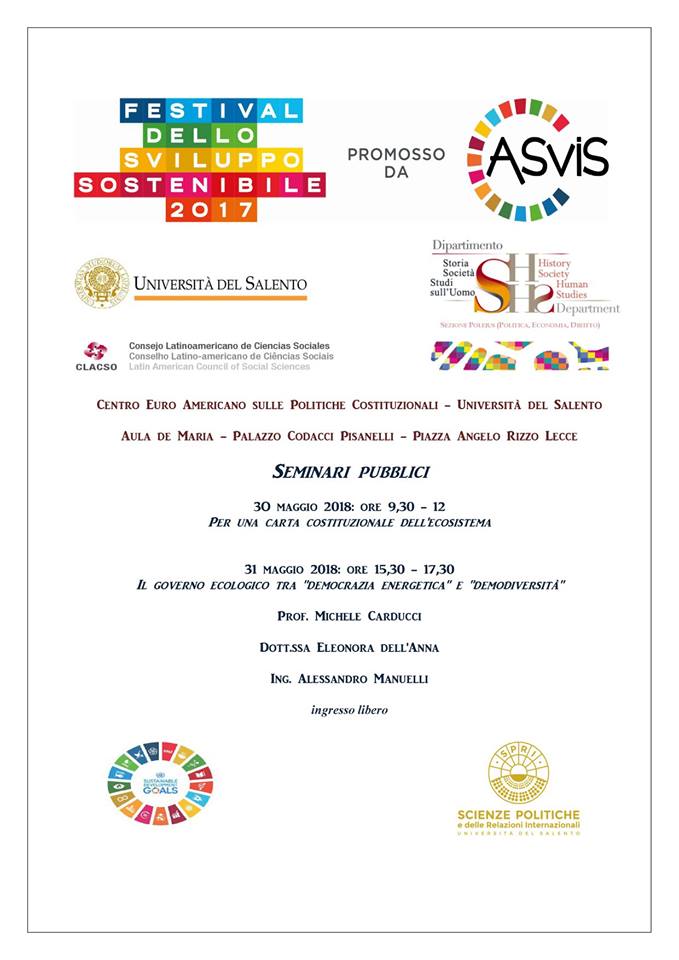 1
COME SI PARLA DI NATURA NELLE CARTE E DICHIARAZIONI ?
WORLD CHARTER  FOR NATURE (1982): “Mankind is a part of nature and life dipends on the uninterrapted functioning of natural system […]”

LEY DE DERECHOS DE LA MADRE TIERRA(2010): “el sistema viviente dinámico conformado por la comunidad indivisible de todos los sistemas de vida y los seres vivos, interrelacionados, interdependientes y complementarios, que comparten un destino común”


  
 


CARTA DELLA TERRA (1997): “La Terra, nostra casa, è viva e ospita un'unica comunità vivente.[…] “ “Tutelare la vitalità, la diversità e la bellezza della Terra è un impegno sacro.” 
I DIECI PRINCIPI DI DEMOCRAZIA DELLA TERRA (2003) :Tutti i membri della Comunità Terrestre, hanno un valore intrinseco e […] hanno diritti innati, dati dal fatto di esistere sulla Terra”
COSTITUZIONE ECUADOR(2008):“La natura o Pacha Mama, dove si riproduce e si realizza la vita, ha diritto a che si rispetti integralmente la sua esistenza e al mantenimento e alla rigenerazione dei suoi cicli vitali, strutture, funzioni e processi evolutivi.”
HARMONY WITH NATURE (RISOLUZIONE ONU 64/196-2009): “la Terra e i suoi ecosistemi sono la nostra casa comune. […] Quando abbiamo minacciato il pianeta, abbiamo minato la nostra unica casa, e la nostra futura sopravvivenza” 
DICHIRAZIONE UNIVERSALE DEI DIRITTI DELLA MADRE TERRA(2010): “La Madre Terra e tutti gli esseri che la compongono hanno: Diritto alla vita e ad esistere”
NATURA = SISTEMA INTERCONNESSO DI ELEMENTI
NATURA = TERRA = CASA
2
COME SI PARLA DI NATURA NELLA CARTE E DICHIARAZIONI ?
CARTA DEI POPOLI PER L’AFRICA (2013): “La natura è sacra: le foreste, le montagne e gli altri luoghi devono rimanere selvaggi, ogni creatura, grande o piccola, ogni pianta, roccia, fiume o mare ha diritto di esistere, di essere rispettata, di svolgere il suo ruolo all’interno della comunità della vita.” 
KAWSAK SACHA:THE LIVING FOREST (2015): “Solo attraverso la sopravvivenza delle Foreste Viventi si può mantenere l'equilibrio naturale di tutti gli esseri[…]” “Questi sé, dalle piante più piccole agli esseri supremi, abitano le cascate, le lagune, le paludi, le montagne e i fiumi che, a loro volta, compongono la Foresta Vivente nel suo insieme”
SENTENZE: “Il fiume Vilcabamba ha diritto di esistere, svilupparsi, di evolversi e di vivere nel suo ciclo”(2011); Il fiume Whanganui ha personalità giuridica in quanto“essere indivisibile e vivente con tutti i suoi elementi fisici e spirituali”(2016); i fiumi Gange e Yamuna e tutti i loro affluenti “vivono e respirano per questo devono essere riconosciuti come entità legali, con tutti i corrispondenti diritti, doveri e responsabilità di una persona vivente” (2017)
DICHIRAZIONE UNIVERSALE SUI DIRITTI DEI FIUMI(2017)
NATURA = TERRA = CASA = FORESTA = MONTAGNE = CASCATE = LAGUNE = PIANTE = FIUMI
3
NATURA = SISTEMA INTERCONNESSO DI ELEMENTI
NATURA = TERRA = CASA
NATURA = TERRA = CASA = FORESTA = MONTAGNE = CASCATE = LAGUNE = PIANTE = FIUMI
VITA
M.C.D.
NATURA = VITA
VITA = SACRA
NATURA = SACRA
4
VITA/VITALITÀ/VIVERE/ESISTEREIN CHE SENSO?
“Vivere non nel senso fisico del cuore che batte e dei polmoni che respirano, ma vivere nel 
senso umano, sociale, ambientale, come rapporto con sé, relazione con gli altri, interazione 
col creato.” (F. Gesualdi, L’altra via,2009)

ONU  HARMONY WITH NATURE
COSTITUZIONE BOLIVIA SUMA QUAMANA
COSTITUZIONE ECUADOR SUMAK KAWSAY

**SI RIFLETTE NON SOLO COME PRINCIPIO MA ANCHE SOTTOFORMA DI OBBLIGO PER LO STATO ED I CITTADINI(Artt. 9-108) E COME STATUTO DI DIRITTI (derechos del buen vivir)(Art.3 c.1)

IL FUTURO CHE VOGLIAMO (2012): “Chiediamo un approccio olistico e integrato allo sviluppo sostenibile che conduca l'umanità a vivere in armonia con la natura[…]”
CARTA DEI POPOLI PER L’AFRICA (2013): “rispettare i diritti di tutti i membri della comunità naturale affinché tutti possano vivere bene in armonia gli uni con gli altri[…]”
BUEN VIVIR**/ VITA IN PIENEZZA
5
QUALI STRUMENTI DI TUTELA DELLA NATURA?
FAVOR NATURAE vs BILANCIAMENTO INTERESSI DIVERSI (LOGICA ET-ET)

 COSTITUZIONE ECUADOR: (Art. 395  c.4) “In caso di dubbio in merito alla portata delle disposizioni di legge in materia ambientale, queste saranno applicate nel senso più favorevole alla protezione della natura” poiché la natura è riconosciuta come “preferenza precostituita di qualsiasi scelta costituzionale, dilemma interpretativo, collisione di diritti, situazione fattuale”*
OSLO MANIFESTO FOR ECOLOGICAL LAW AND GOVERNANCE(2016): “l’integrità ecologica deve essere una precondizione per le aspirazioni umane e il principio fondamentale della legge.”
CARTA DEI POPOLI PER L’AFRICA(2013): “il rispetto dei diritti di tutti i membri della comunità naturale deve prevalere sui diritti di qualsiasi persona o entità legale sulla proprietà o sui profitti”
PROPOSTA DI DIRETTIVA EUROPEA (2017):  (punto 4) “Qualsiasi conflitto tra i diritti della natura e i diritti di qualsiasi altra persona fisica o giuridica deve essere risolto in un modo che si mantenga l'integrità, l'equilibrio e la salute della natura nel suo complesso”


* Nella Costituzione dell’Ecuador il principio del favor naturae viene costituzionalizzato
** Negli altri documenti analizzati viene solo enunciato
***Nelle restanti Carte non se ne fa menzione prevale la logica et-et tipica del bilanciamento tra interessi diversi che vedono la natura subordinata alla realizzazione di interessi considerati più rilevanti.
6
QUALI STRUMENTI DI TUTELA DELLA NATURA?
STRUMENTI GIURIDICI vs ASSENZA STRUMENTI GIURIDICI

COSTITUZIONE ECUADOR: (Art. 71) “Ogni persona, comunità, popolo o nazionalità potrà pretendere dall’autorità pubblica l’osservanza dei diritti della natura.” SOSTITUTO PROCESSUALE= è un soggetto fisico che si pone davanti ad un giudice per difendere gli interessi di un soggetto che non ha capacità fisica o materiale di agire.
LEY DE DERECHOS DE LA MADRE TIERRA: (Art.10) “la missione della Defensoria de la Madre Tierra è  di garantire l'effettiva promozione, diffusione e la realizzazione dei diritti della Madre Terra.” DEFENSORIA DE LA MADRE TIERRA= ufficio pubblico, al cui interno vi sono avvocati, giuristi, agronomi, ecologisti e geologi al quale si può rivolgere qualsiasi cittadino.
RISOLUZIONE 372 SULLA PROTEZIONE DEI SITI E DEI TERRITORI NATURALI SACRI: “si riconosce particolare tutela,da operare attraverso un custode, ai siti naturali sacri in quanto costituiscono aree di terra o acqua che ospitano una ricca biodiversità che contribuisce alla collettività, alla resilienza e all’adattabilità di preziosi paesaggi ed ecosistemi.”CUSTODE
PROPOSTA DI DIRETTIVA EUROPEA: “è prevista l’istituzione di un “amicus curiae” cioè di una persona giuridicamente qualificata, nominata da un tribunale, al fine di rappresentare gli interessi della natura”AMICUS CURIAE


         * Nelle Carte analizzate si rinviene una APPARENTE COMUNANZA di strumenti giuridici per la tutela dei diritti della natura  che si attua attraverso l’istituzione della figura di un legale rappresentate in tribunale.
7
QUALI STRUMENTI DI TUTELA DELLA NATURA?
STRUMENTI GIURIDICI vs ASSENZA STRUMENTI GIURIDICI
** In realtà gli strumenti giuridici previsti dalle Carte differiscono per la natura del legale rappresentante, questo determina due ulteriori ed importanti distinzioni:
SOSTITUTO PROCESSUALE
DEFENSORIA DE LA MADRE TIERRA
                          ricadono nel c.d.
AMICUS CURIAE 

                               ricade nel c.d.
AMBIENTALISMO DEI POVERI
AMBIENTALISMO DEI RICCHI
ad esso si  può rivolgere solo chi ha le risorse finanziare per retribuire la prestazione offerta.
ad essi può rivolgersi infatti qualsiasi individuo
Inoltre  l’amicus curiae tutela interessi collettivi, dati dalla somma di interessi individuali, si limita quindi a TRASFORMARE GLI INTERESSI DELLA NATURA IN CASI GIURIDICI questo significa che è orientato a
Inoltre questi meccanismi sono orientati a
RISOLVERE PROBLEMI
RISOLVERE CASI
8
QUALI STRUMENTI DI TUTELA DELLA NATURA?
3.        RESPOSANSABILITÀ SOCIALE VS RESPONSABILITÀ MORALE
RESPONSABILITÀ MORALE
RESPONSABILITÀ SOCIALE
DICHIARAZIONE UNIVERSALE DEI DIRITTI DELLA MADRE TERRA:“accettiamo la nostra responsabilità verso gli altri, verso le generazioni future e verso la Madre Terra” “tale Dichiarazione deve costituire la base sulla quale deve fondarsi la condotta morale di tutti gli esseri umani.”

CARTA DELLA TERRA: “Ognuno ha la sua parte di responsabilità per il benessere presente e futuro della famiglia umana e del più vasto mondo degli esseri viventi. Importante è dunque uno spirito di solidarietà umana e di parentela con ogni forma di vita. Abbiamo urgente bisogno di una visione condivisa di valori fondamentali che forniscano una base etica per la comunità mondiale che sta emergendo.”

* Si basa su sentimenti di empatia e solidarietà
ed è legata al rispetto di valori etici sembra
ricadere  quindi nella logica antropocentrica
(io sono responsabile per me stesso perché
sono un uomo retto, giusto, di sani
valori)quindi è una responsabilità auto
referenziata.
I 10 PRINCIPI DI DEMOCRAZIA DELLA TERRA:“[…] le comunità locali sono organizzate in base al principio dell'inclusione, della diversità e della responsabilità sociale”
COSTITUZIONE ECUADOR: (Art. 275) “Il buon vivere presuppone e richiede che persone, comunità, popoli e nazionalità godano dei loro diritti in maniera effettiva, e esercitino le proprie responsabilità .Per promuovere e conseguire il buon vivere spetta alle persone, alle collettività, produrre, scambiare e consumare beni e servizi con responsabilità sociale ”
COSTITUZIONE BOLIVIA: (Art 108)“il dovere per i boliviani e le boliviane di promuovere la diffusione della prassi dei valori e dei principi costituzionali”

* Non attiene alla coscienza morale ed etica dell’individuo in quanto entità singola ed unica avente propri principi e valori, ma si radicare in quello spazio comune che deve essere formato da cittadini che in quanto tali per vivere in società devono rispettare necessariamente regole comuni anche quindi quella di responsabilità.
9
QUALI STRUMENTI DI TUTELA DELLA NATURA?
3 ELEMENTI DI TUTELA:
PRINCIPIO DEL FAVOR NATURAE
3.PRINCIPIO DI RESPONSABILITÀ SOCIALE
2.STRUMENTI GIURIDICI
OSSERVAZIONI:
Le Carte e Dichiarazioni del ‘900 presentano un andamento schizofrenico, la maggior parte di esse  non prevede  nessuno di questi tre elementi di tutele ma si limita ad enunciazioni dilatorie, vaghe e indefinite.
Altre Carte presentano solo uno di questi elementi di tutela.
Solo le Costituzioni di Ecuador e Bolivia presentano tutti e tre questi elementi di tutela.
A rendere ancora più incerto questo sistema è la natura giuridica delle Carte, infatti, con la sola eccezione delle Costituzioni andine, le atre Carte sono  ATTI DI SOFT LAW  NON VINCOLANTI  NON COERCIBILI
QUESTI STRUMENTI FUNZIONANO CONCRETAMENTE? BASTANO  PER TUTELARE LA NATURA O È POSSIBILE PENSARNE ALTRI?
QUALI SONO LE POLITICHE CHE SOTTENDONO QUESTI STRUMENTI? LE POLITICHE COME FUNZIONANO A TUTELA DELLA NATURA?
10
LE POLITICHE COME FUNZIONANO A TUTELA DELLA NATURA?
IN ECUADOR E BOLIVIA
IN EUROPA
Le politiche funzionano attraverso: 

Costituzionalizzazione dei diritti della natura;

Costituzionalizzazione del principio del favor naturae;

Trasformazione del principio di responsabilità sociale in norma giuridicamente vincolante;
Le politiche funzionano attraverso: 
TEORIA DELLO SVILUPPO SOSTENIBILE: si basa sulla convinzione che l’uomo attraverso l’uso della tecnologia possa alzare il livello di capacità portante dal punto di sostenibilità ecologica al punto di sostenibilità economica. (Questo costituisce la base anche dei diritti delle generazioni future.) 

        Tuttavia questa logica dello sviluppo attraverso la tecnologia non tiene conto:
 1)   del fatto che produce una crescita di prodotti da consumare e non nuove risorse sull’ecosistema; 
2)    del PRINCIPIO DI ENTROPIAcioè delle esternalità e dei disordini che produce l’innalzamento della capacità portante.
PARADOSSO DELLA TECNICA: Jevons afferma che i progressi tecnologici determinano una migliore e più efficiente gestione delle risorse. Questo tuttavia non elimina lo spreco ma paradossalmente lo aumenta.
11
LE POLITICHE COME FUNZIONANO A TUTELA DELLA NATURA?
In Ecuador e Bolivia
In Europa
TEORIA DEL DECOUPLING: non si emancipa dal paradosso di Jevons. Tale teoria propone di sganciare il Pil dalla natura, in modo da sostenere una crescita del Pil che non sia superiore al deficit ecologico il quale però non diminuisce, quindi si tratta sempre di una crescita relativa. 

RIPARAZIONE DEL DANNO:  le Carte prodotte dal diritto costituzionale fossile, non si occupano del danno oggettivamente risentito dall’ecosistema ma si preoccupano del pregiudizio economico subito dagli stakeholders. Considerano quindi, i fatti naturali come EMERGENZA,e per questo sono collocati al di fuori del diritto, mentre si preoccupano di disciplinare le modalità di risarcimento economico a beneficio degli stakeholders che non si traduce mai in un beneficio anche per l’ecosistema danneggiato.
Normatizzazione dello statuto del dovere;

Ripristino della natura: “La natura ha diritto ad interventi di ripristino. Tali interventi saranno indipendenti dall’obbligo che hanno lo Stato e persone fisiche e giuridiche di risarcire gli individui e i collettivi che dipendono dai sistemi naturali danneggiati.”(Cost. Ecuador art. 72)
Queste politiche si attuano in modo democratico?
12
QUESTE POLITICHE SONO ATTUATE IN MODO DEMOCRATICO?
In Ecuador e Bolivia
In Europa
Si attuano le politiche sopradette in modo solo APPARENTEMENTE democratico attraverso:

DEMOCRAZIA RAPPRESENTATIVA: trasforma le risorse e i servizi ecosistemici  in oggetti di APPROPRIAZIONE/DISTRUZIONE/PRIVATIZZAZIONE/DECISIONE POLITICA (vedi proposta sulla privatizzazione dell’acqua).   Questo significa, che il sistema rappresentativo ha trasformato i   bisogni di specie (mangiare, bere), in oggetti di consenso sulla base di un voto rappresentativo.
CONSULTAZIONE CULTURALE SU UN CASO: la consultazione è solo apparentemente coinvolgente e democratica. Si assiste prevalentemente ad una semplice esternazione di opinioni culturali su un caso. Si ignorano i principi della Convenzione di Aarhus. Si resta in tal modo nell’ambito della democrazia di opinione senza riuscire a transitare  verso una democrazia di conoscenza .
Si attuano le politiche sopradette attraverso:

CONCETTO DI DEMODIVERSITÀ:  che coniuga la democrazia alla biodiversità dei territori. Questo significa che la democrazia si deve diversificare sui luoghi.

DEMOCRAZIA PARTECIPATIVA E COMUNITARIA: “La partecipazione della cittadinanza in tutte le materie di interesse pubblico è un diritto, che si eserciterà attraverso i meccanismi della democrazia rappresentativa, diretta, comunitaria” (Cost. Ecudor art.95) 
         “Lo Stato stabilirà e implementerà programmi, con la partecipazione delle comunità, per assicurare la conservazione e l’utilizzo sostenibile della biodiversità.”(Cost. Ecuador  art.57 c.8)
         “La democrazia si esercita nelle seguenti forme: diretta e partecipativa” ( Cost. Bolivia art.11)
13
QUESTE POLITICHE SONO ATTUATE IN MODO DEMOCRATICO?
In Ecuador e Bolivia
In Europa
3)  	INCLUSIONE DEI CITTADINI: “Le cittadine e i cittadini, individualmente e collettivamente, parteciperanno alla presa delle decisioni, alla pianificazione e alla gestione degli interessi pubblici, e al controllo popolare delle istituzioni dello Stato, della società, e dei suoi rappresentanti, in un processo permanente di costituzione del potere cittadino. La partecipazione sarà informata ai principi di uguaglianza, autonomia, deliberazione pubblica, rispetto della diversità, solidarietà, interculturalità.”  (Cost. Ecuador art.95)


4)  	INCENTIVI A FAVORE DELLA DEMOCRAZIA ENERGETICA: “Lo Stato promuoverà, nel settore pubblico e in quello privato, l’uso di tecnologie pulite e delle fonti di energia alternative non contaminanti e a basso impatto. La sovranità energetica non sarà perseguita a spese della sovranità alimentare, né pregiudicherà il diritto all’acqua.” (Cost. Ecuador  art. 15)
            “Lo Stato promuoverà l’accesso equo ai fattori      …. produttivi” (Cost. Ecuador art .334)
3)    COINVOLGIMENTO QUASI ESCLUSIVAMENTE    …     DEGLI STAKEHOLDERS: 
       La consultazione non coinvolge tutti i                           .      cittadini ma partecipano alla discussione su   .         .      un caso quasi esclusivamente i portatori .  .   …    d’interessi(economici), i quali influenzano le   .      decisioni su un caso sulla base della 
.      logica COSTI/BENEFICI.


4)     TIRANNIA DELLE PICCOLE DECISIONI:
        Le Carte prodotte nell’epoca del diritto costituzionale fossile, rientrano in quella che Odum ha definito “tirannia delle piccole decisioni” Oggi si ritiene che  il governo della natura non possa che avvenire in piccoli contesti. In altre parole ci si illude che le decisioni ed azioni virtuose prese a livello locale dagli amministratori siano sufficienti per risolvere ed affrontare in modo adeguato i problemi ecologici globali.
14
GRAZIE 

                                                        
                                                           
Eleonora Dell’Anna
15